Insect Identification
Learning Objectives
1.	Identify the distinguishing characteristics of an insect.
2.	Identify the three main sections of an insect.
3.	Identify the different life stages of insects.
4.	Describe how insects are classified.
5.	Identify the distinguishing characteristics of insect orders.
The distinguishing characteristics of an insect.
An insect is defined as a small animal without a backbone that has the following external characteristics as an adult:
1.	A hardened external skeleton
2.	Three distinct body regions: head, thorax, and abdomen
3.	One pair of segmented antennae
4.	Three pairs of segmented legs on the thorax segment
5.	One pair of compound eyes; some insects have no eyes
6.	One or two pairs of wings; some adults are wingless
Three Main Sections of an Insect
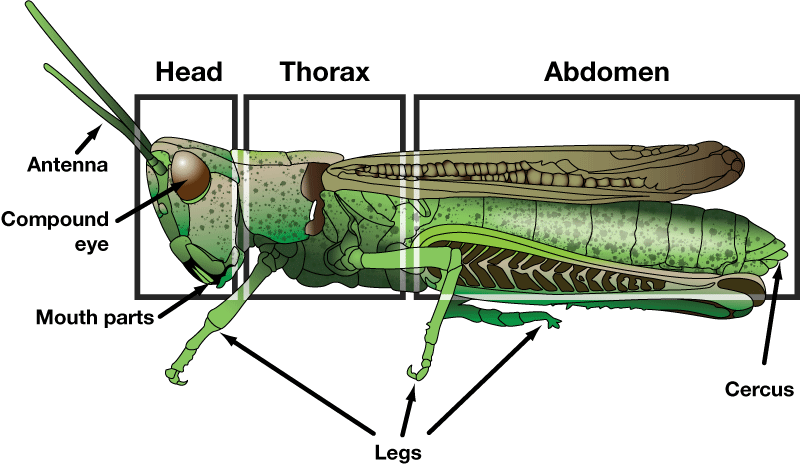 The three main sections of an insect.
1.	Head – the hardened region at the front of the body including the eyes, antennae, and mouth parts
	a.	There are two types of eyes. 
		–Simple eyes: small, located on the top of the 	head of the adult
		–Compound eyes: large, located on the head 	of the adult; made up of a few to several 	thousand individual eye units, which generally 	see only light and dark areas
Antennae
b.	Insects have one pair of antennae.
		–Long, jointed feelers
			–Grow from the insect’s head
			–Flexible
			–Come in a variety of shapes
			–Function as sensors to detect the 		odor, sound, taste, and touch 			of the environment
Types of Antennae
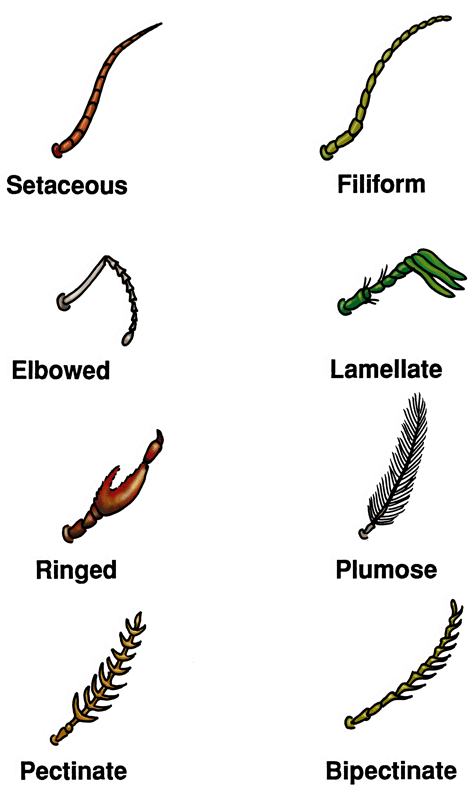 Mouth parts
c. There are different types of mouth parts.
		–	Chewing
		–	Piercing-sucking
		–	Some insects will have a 				modification or adaptation of these.
Types of Mouth Parts
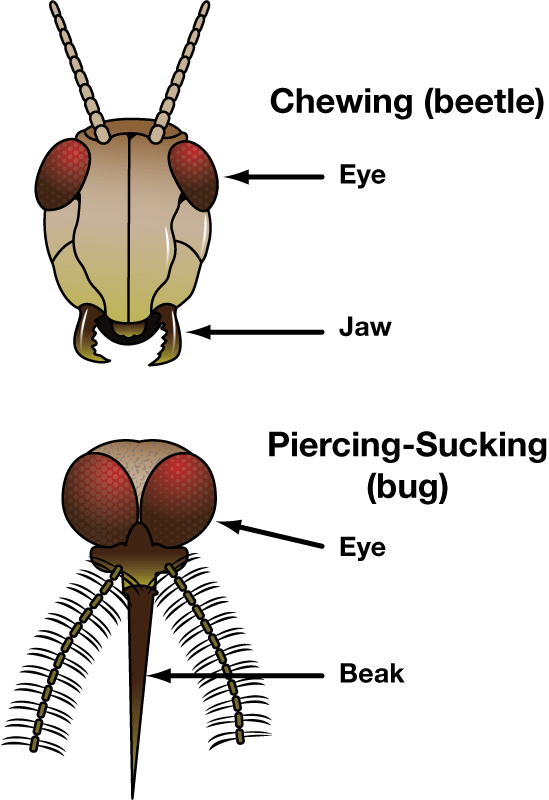 Thorax
2.	Thorax – middle section of an insect’s body
	a.	Contains the nerve centers and muscles.
	b.	The wings and legs are attached to the thorax. 
		These come in numerous shapes and 	patterns depending on the species and 	function.
Types of Legs
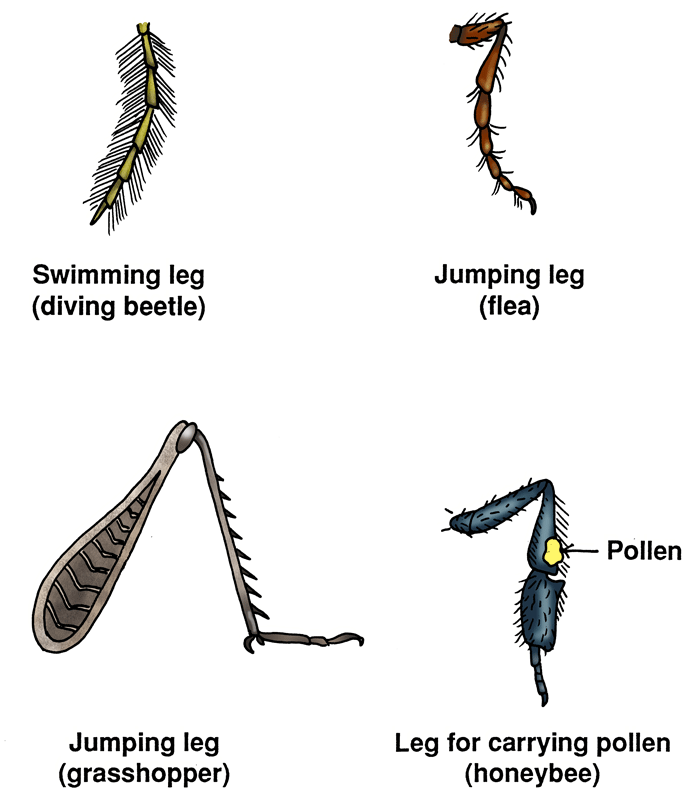 Examples of Wings
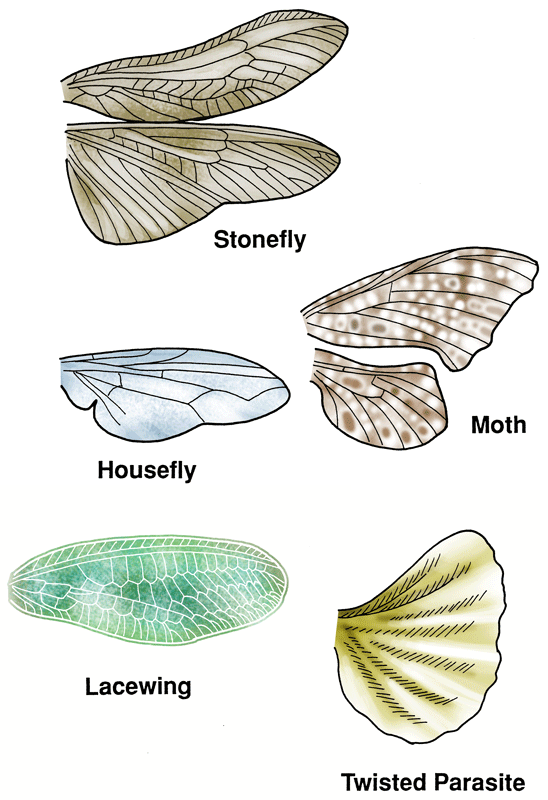 Abdomen
3.	Abdomen – the section located at the rear of the insect’s body
		a. Visible or hidden under the wings
		b. Contains the insect’s internal organs 
			(stomach and intestines)
		c. A place to store and carry food back to the nest
		d. Sexual organs located here
		e. Contains glands that secrete fluids for making 	     trails or driving enemies away
		f. May have a needle-like projection for piercing 	   or stinging
Stages of Development
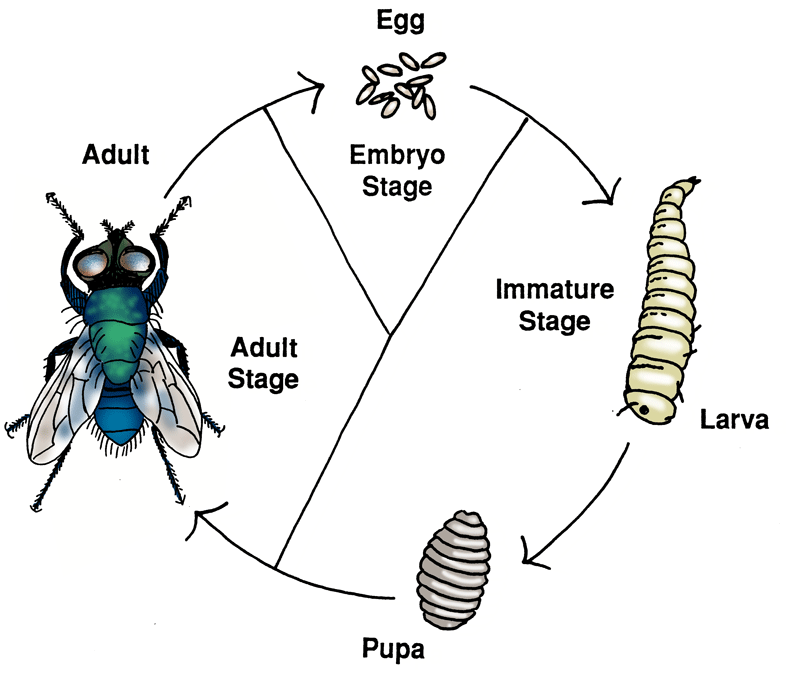 Different life stages of insects.
1.	The embryo stage
		a. Insects begin life as an embryo within 	    an egg.

		b. The embryo lives on a nutritious yolk.

		c. Hatching may take days, weeks, or 	  	    months.
Different life stages of insects.
2.	The immature stage
		a. After hatching, the insect is called an immature.

		b. The life of an immature is divided into growth stages called instars.

		c. Insects progress from one instar to the next by periodically 		   making a new outer layer and shedding the old one. 
			The shedding process is called molting. 

		d. The process continues – instar growth, molting, instar growth, 	    molting, etc. – until the insect becomes an adult. 
			This is called metamorphosis.

		e. There are two systems of development, or metamorphosis.
Incomplete metamorphosis
–	Incomplete metamorphosis
		•The immature looks like a small adult.
		•The immature is called a nymph.
		•Nymphs eat the same foods as the adults.
		•Changes in development are mainly an increase in 	  size, wing development, and sexual organs.
		
	Examples include grasshoppers, thrips, stink bugs, leafhoppers, and aphids.
Incomplete Metamorphosis
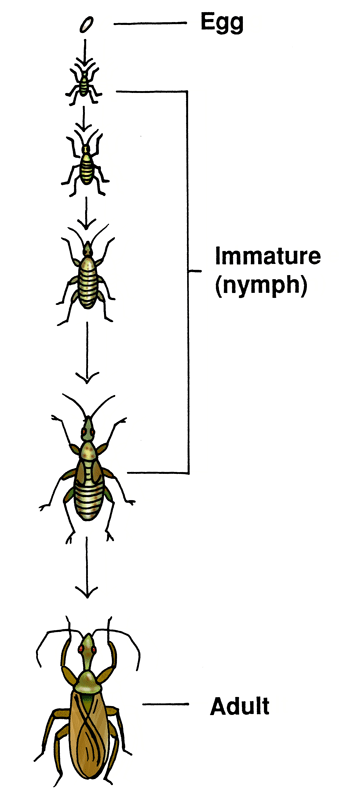 Complete metamorphosis
–	Complete metamorphosis
The immature does not look like the adult.
Immatures are called larvae.
Larvae do not eat the same foods as the adults.
There are numerous dramatic changes in development, both on the inside and the outside of the body.
They contain one additional growth stage, the pupa.
Some insects surround themselves with a cocoon.
The insect develops greatly while a pupa.
The insect breaks out of the pupa (and cocoon) when the adult body is fully formed.

Examples include lady beetles, weevils, flies, and moths.
Complete Metamorphosis
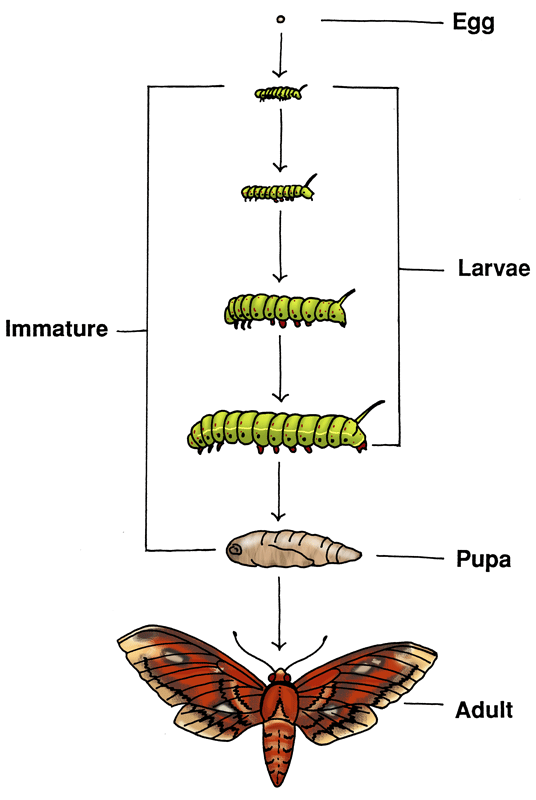 Different life stages of insects.
The adult stage

	a.	The insect emerges from the pupa with crumpled wings and a soft body.

	b.	The adult body dries, hardens, and develops color within minutes to hours.

	c.	Depending on the species, adults may live from 1 hour to 20 years. In general though, adults only live a few weeks.
How insects are classified.
1.	All animals, including insects, are classified by characteristics that are similar. 
The animal kingdom is the most general category. 
It is divided into groups until the insects that are most alike are classified together.
How insects are classified.
2.	A scientific name is given to each insect.
	a.	Genus – first part of name, written 	capitalized

	b.	Species – second part of name, written 	lower case
How insects are classified.
3.	Field guides or insect keys are references that usually include the following information:
	a.	Description of the insect
	b.	Distinguishing features of the order
	c.	How different insects are related to one another
	d.	The lifestyle and environment of the insect
	
	Field Guides are used because nobody can memorize all the information on insect classification.

	Currently there are 29 orders of insects entomologist agree upon.
Insect Classification
Phylum – Arthropoda
	Class – Insecta
		Subclass – Pterygota
			Infraclass – Neoptera
				Series – Exopterygota
					Superorder – Orthopterodea
						Order – Orthoptera
							Suborder – Caelifera
								Family – Acrididae
									Subfamily – Romaleinae
										Genus – Romalea
											Species – microptera

Example
Scientific name:  Romalea microptera
Common name:  Eastern lubber grasshopper